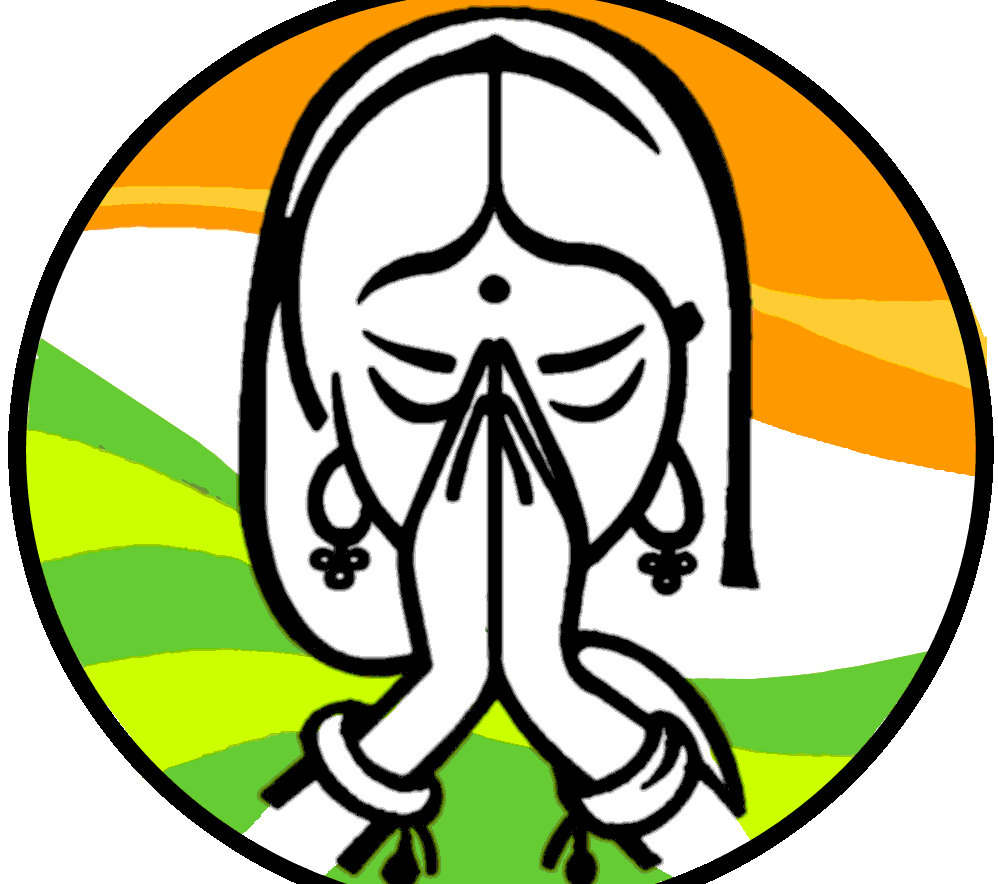 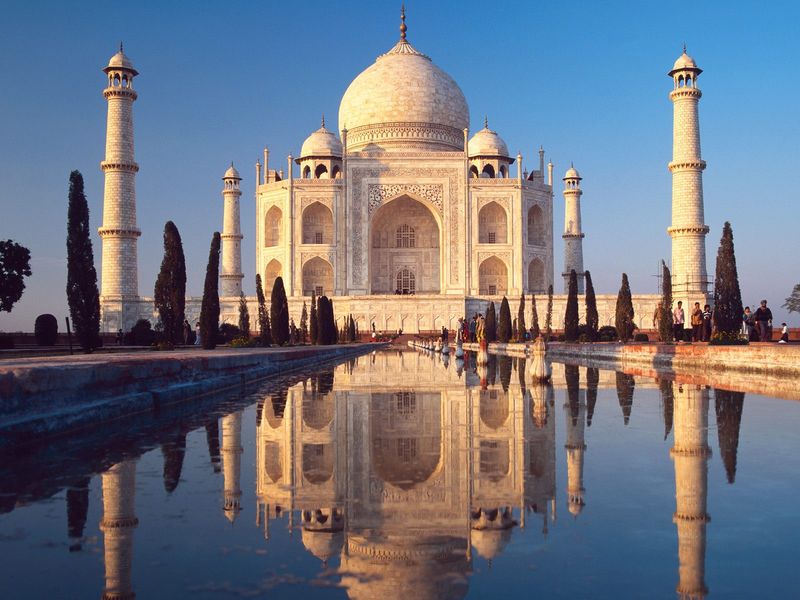 Indian Business Ethics and Culture
India is one of the most diverse countries in the world and therefore all generalisations about Indian culture should be treated with caution. Try to research each client thoroughly before entering into any negotiations. Is it a traditional, family-run business or a more modern hi-tech operation working with western business methodology
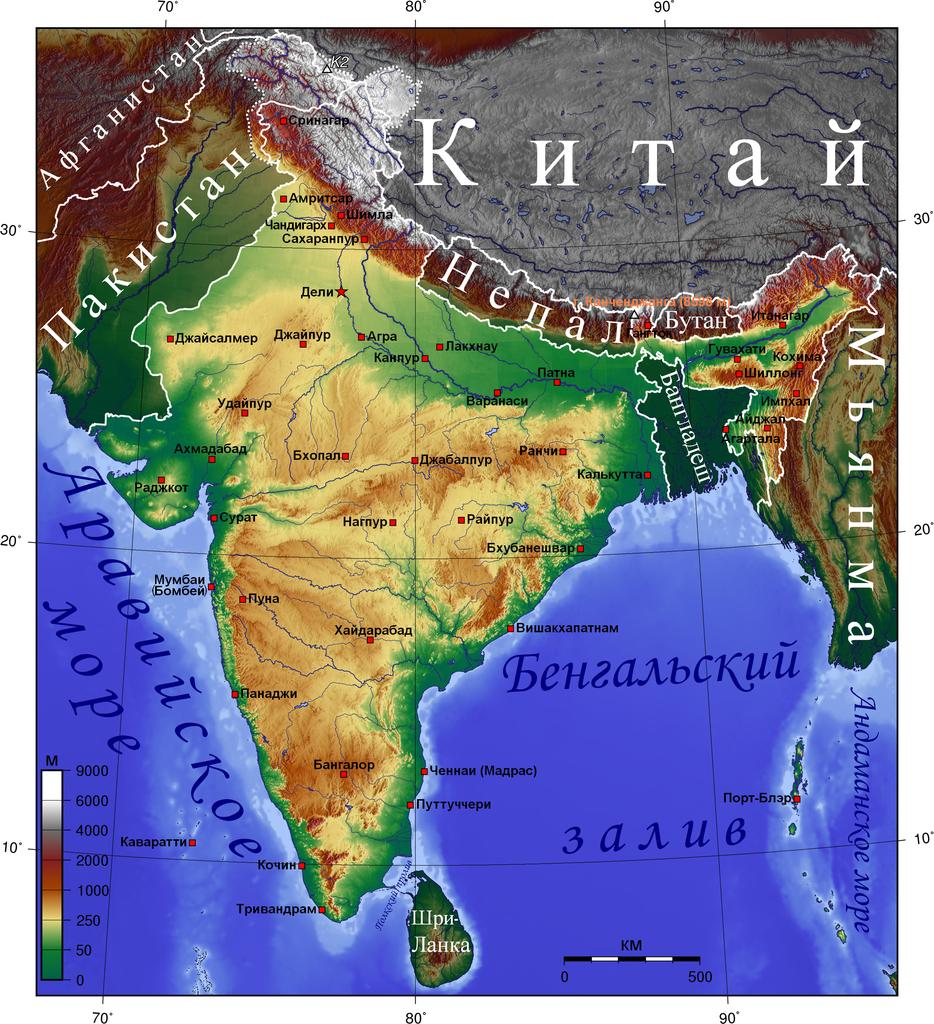 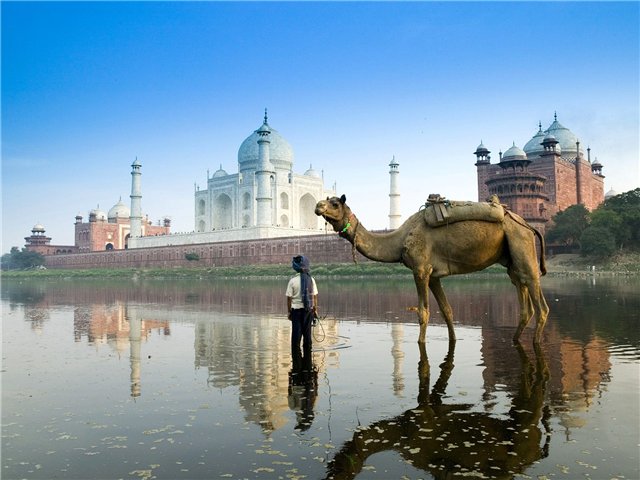 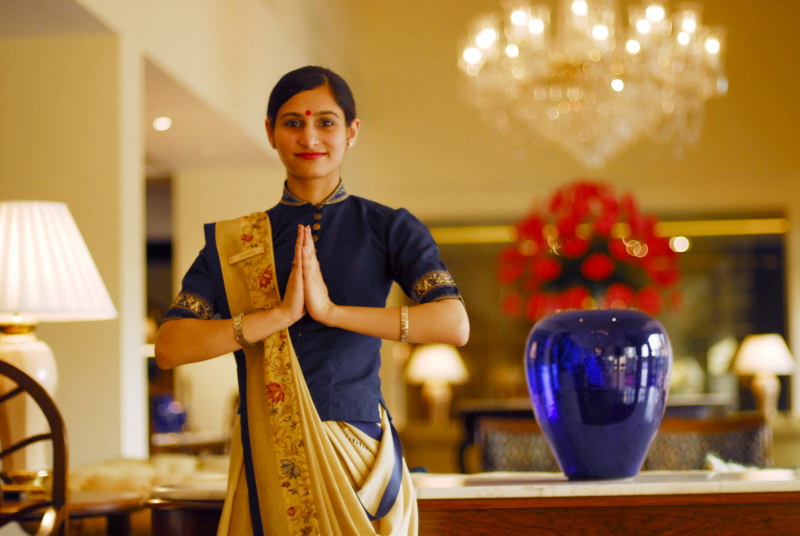 Meeting and Greeting
Westerners may shake hands, however, greeting with 'namaste' (na-mas-TAY) (placing both hands together with a slight bow) is appreciated and shows respect for Indian customs.
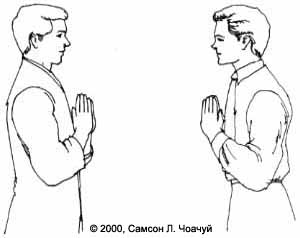 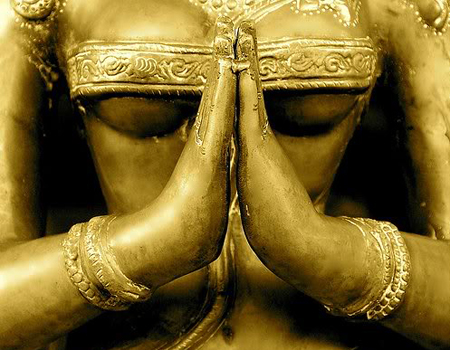 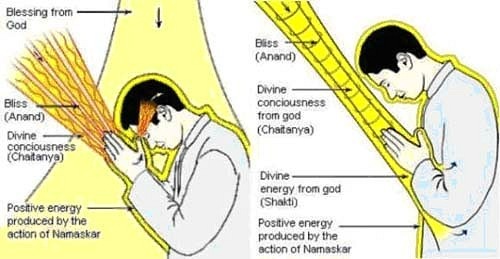 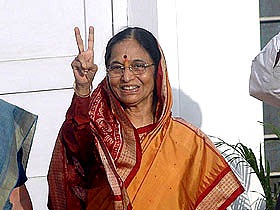 Body Language
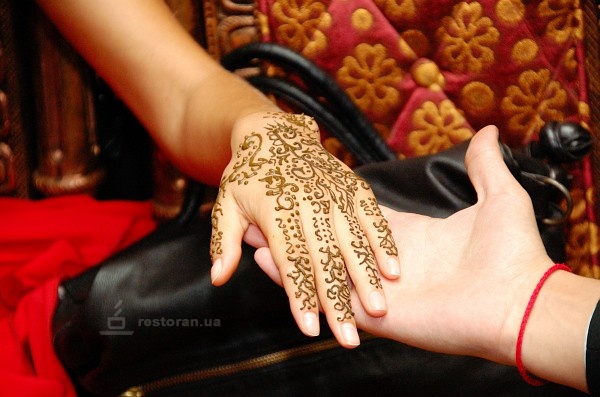 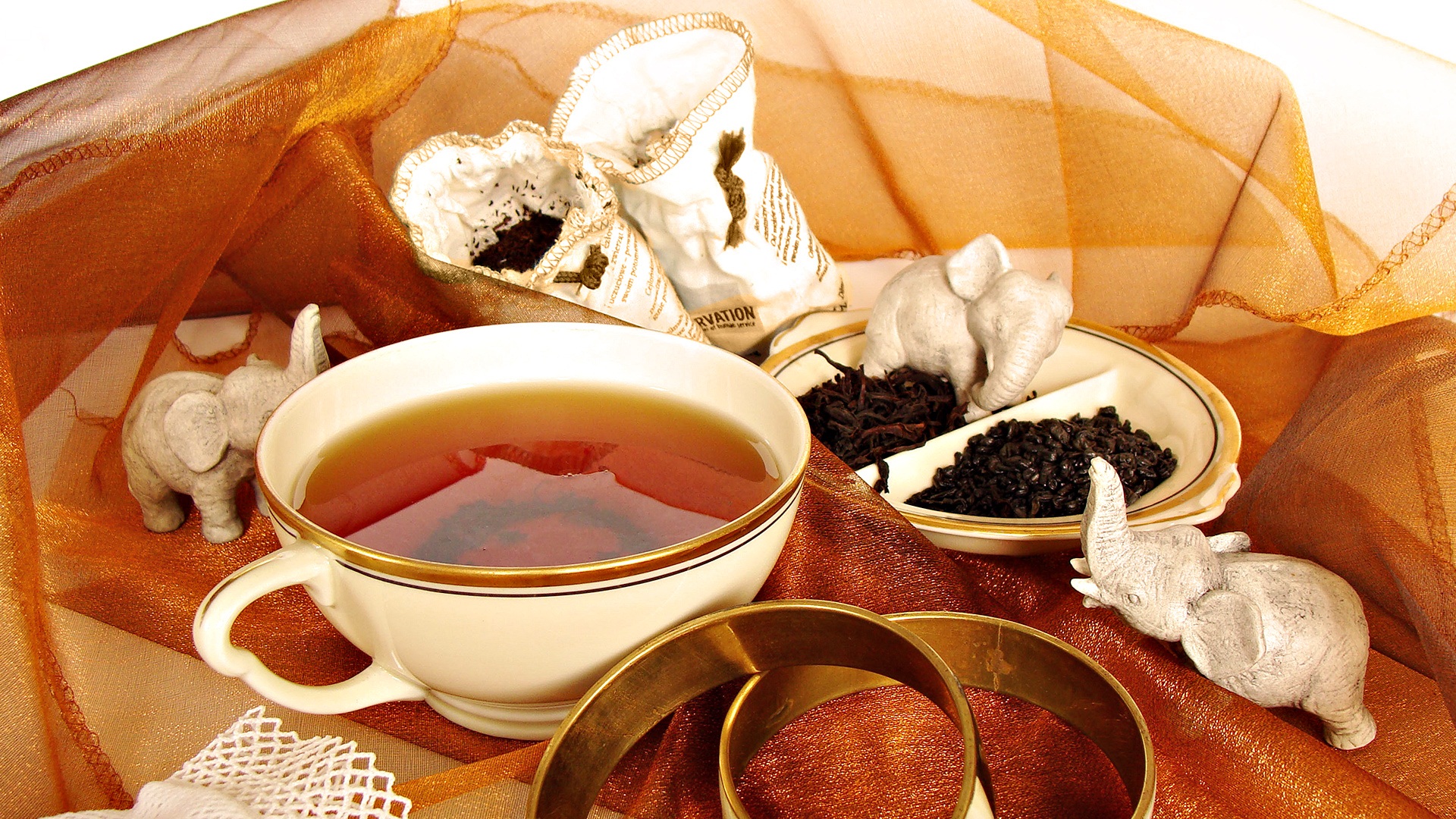 Corporate Culture
It is considered rude to plunge into business discussions immediately. Ask about your counterpart’s family, interests, hobbies, etc. before beginning business discussions. 
You may be offered a sugary, milky tea, coffee or a soft drink. Don’t refuse. Note that your glass or cup may be refilled as soon as it is emptied. 
Indian counterparts may not show up for scheduled meetings. Be prepared to reschedule.
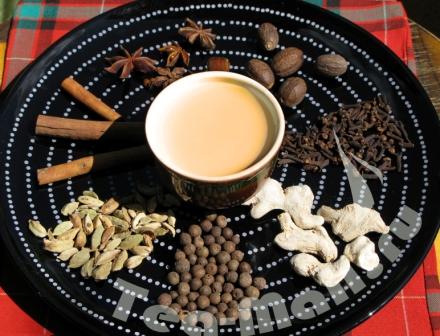 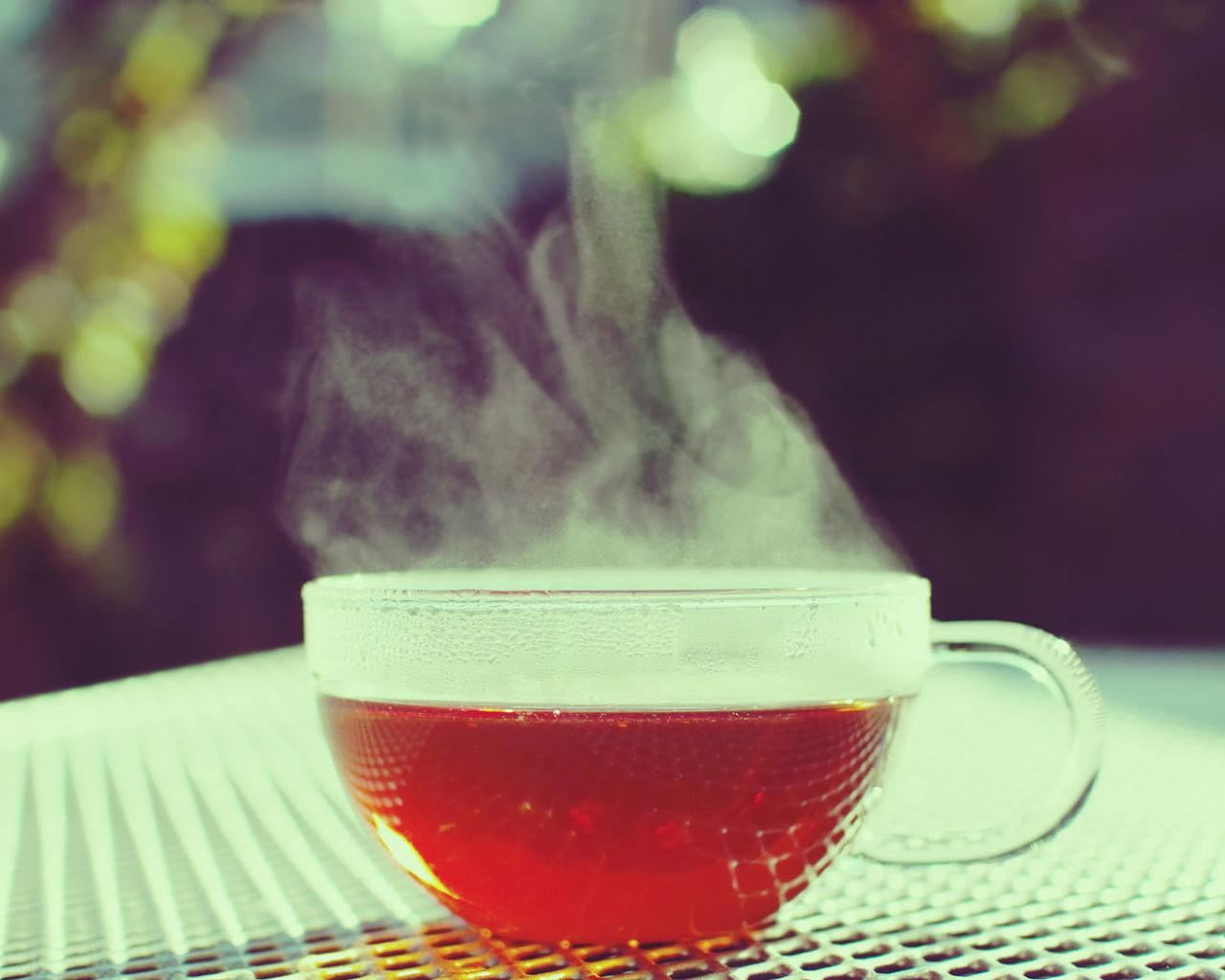 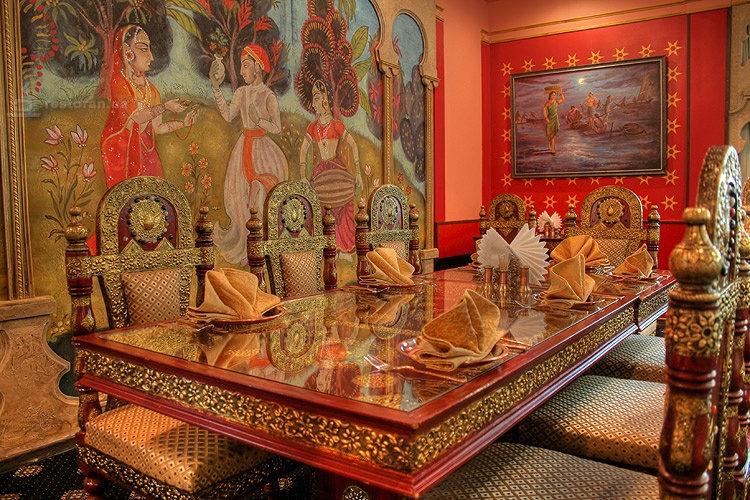 Dining and Entertainment
Initial business entertainment is done in restaurants in prestigious hotels. Business can be discussed during meals. Allow your host to initiate business conversation. 
Never flatly refuse an invitation to a home or dinner of a business counterpart; if you can’t make it, offer a plausible excuse.
Allow hosts to serve you. Never refuse food, but don’t feel obligated to empty your plate. Hindu hosts are never supposed to let their guests’ plates be empty.
Take food from communal dish with a spoon; never your fingers. Use chappati or poori (bread) torn into small chunks to scoop up food.
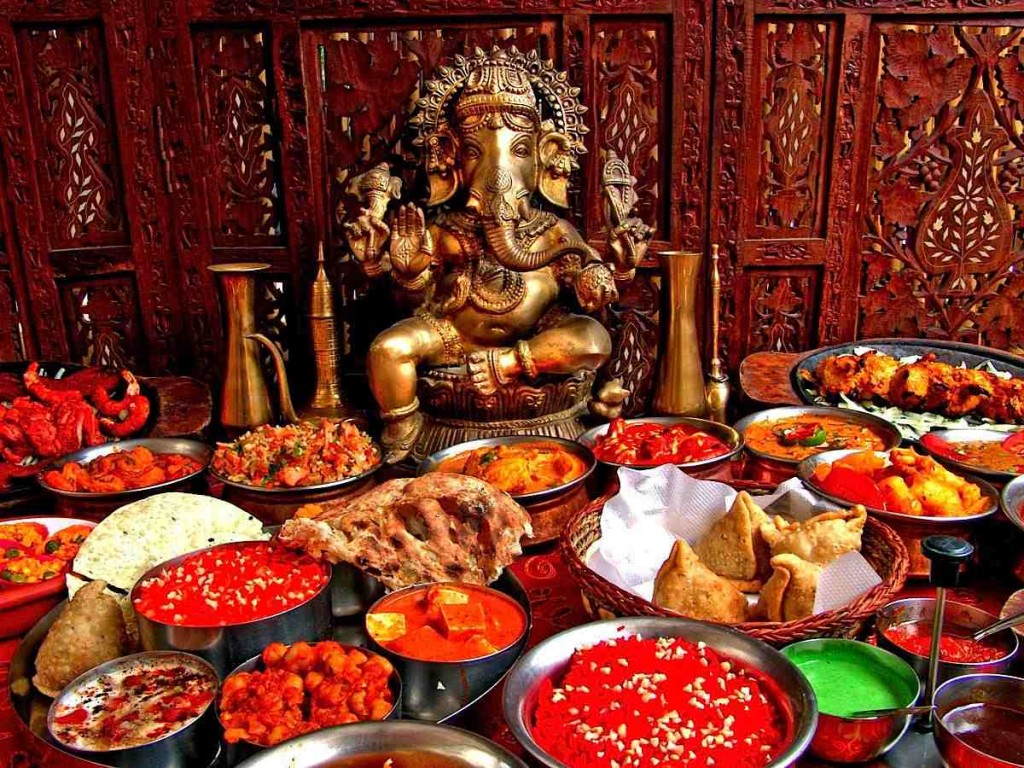 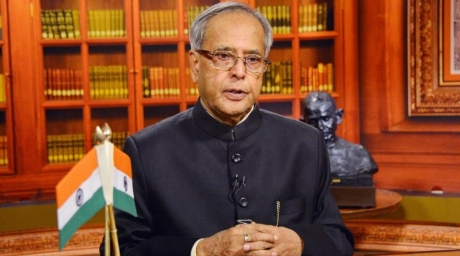 For business, men should wear suits and ties. During summer months, you may omit the jacket.
Women should wear conservative pantsuits or dresses
Dress
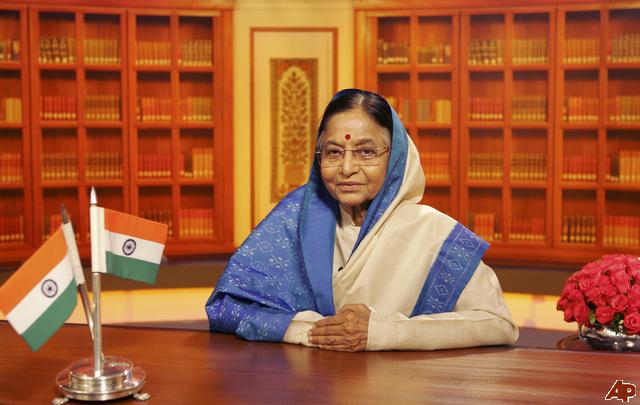 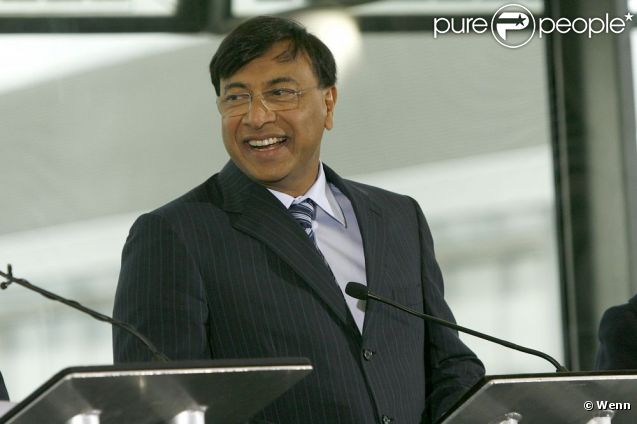 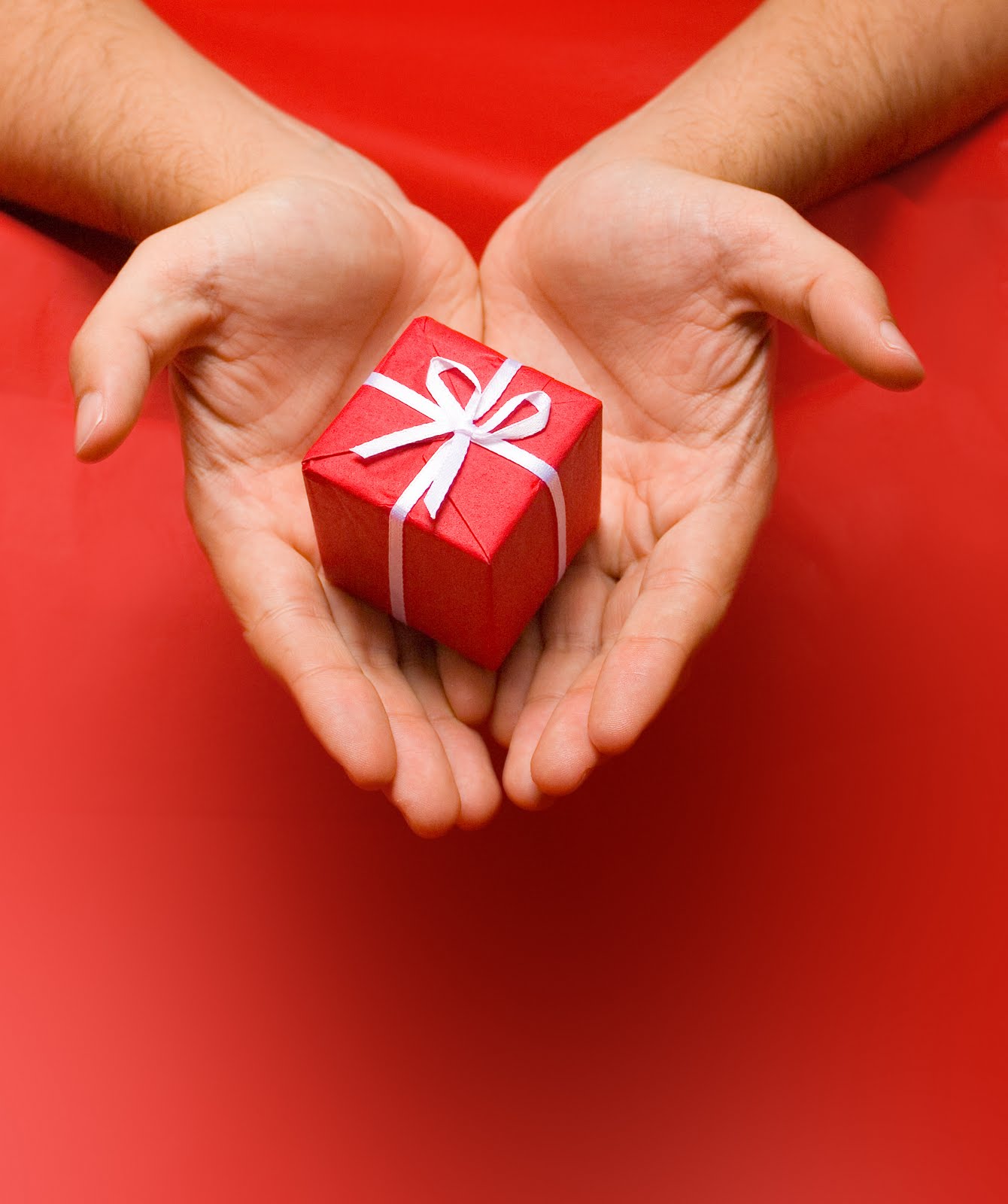 Gifts
Give gifts with both hands. Gifts are not normally opened in the presence of the giver.
Gifts from your country are appreciated (perfume, chocolates, small china or crystal objects).
Gifts are not normally expected at the first meeting. Gifts may be given once a relationship develops.
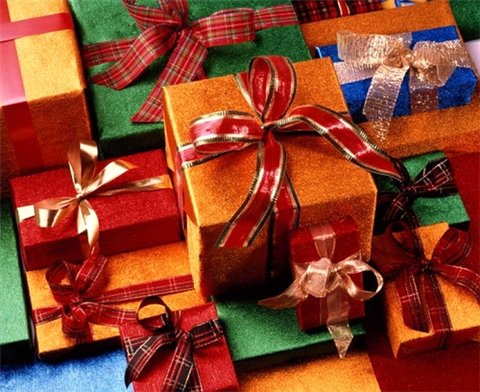 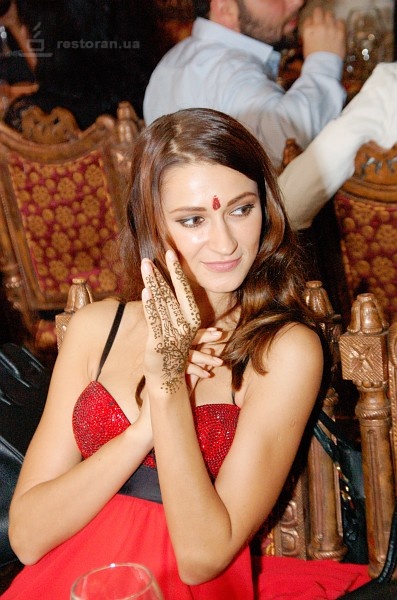 Especially for Women
India is a difficult place to do business, but particularly tough for women. India is a male-dominated society. Western women may be accepted, but must establish their position and title immediately to warrant acceptance.
Women might not be included in social events or conversation.
Western women may invite an Indian man to a business lunch and pay the tab without embarrassment.
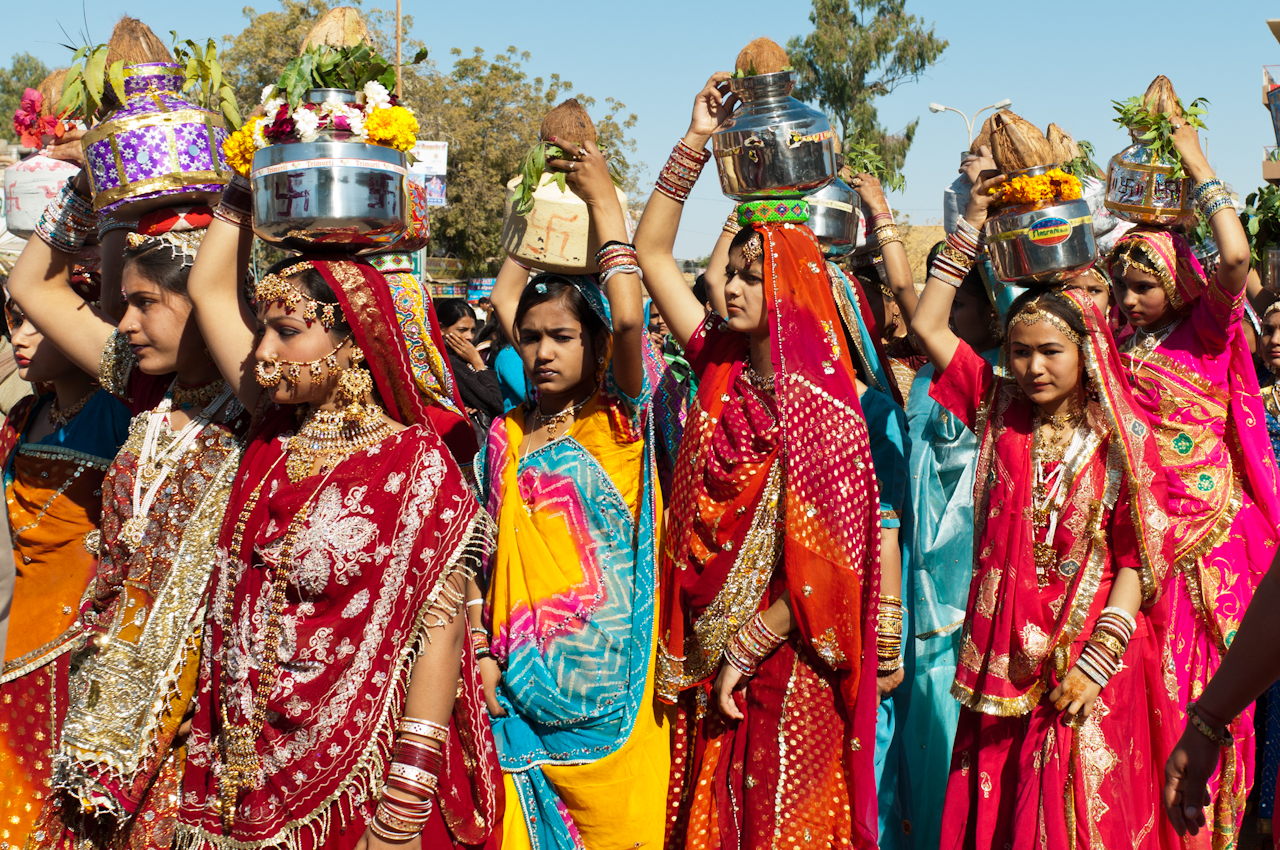 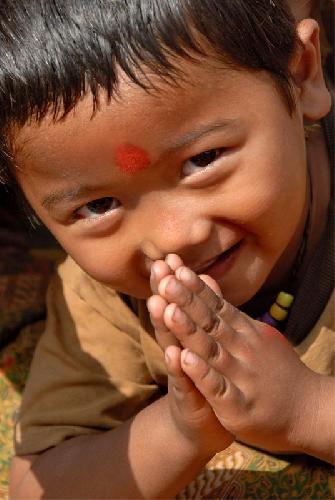 THANK YOU FOR WATCHING!!!